Barry Robbins
Chief Information Officer (CIO)
S&T IT Organizational Chart
Andrew Brady
Enterprise Architect
Customer Experience & OutreachBrooke Durbin 
Manager IT
Research Support Solutions
Buddy Scharfenberg
Director IT
IT Security
Perry Koob
Information Security Officer
Networking and System Infrastructure
Tanseer Butt
Sr. Manager IT
Technology Support
 Ardith McComb
Manager IT
Business Services
Sara Lewis
Director Business Services
Office Support
Patrice Hatcher
Specialized Systems 
Jennifer Nixon  (Sr. Manager IT)Randy Haffer
Don Howdeshell
Tim Maninger
Dakota Clark
7
6
Desktop Deployment & Support
Justin Blackwell (Supervisor)Sean Apple
Jacob Feller
Jacob Mungle
Dakota Murphy
Morgan Null
Carson Klossner (Temp)
2
Network Infrastructure
Kevin Green (Lead)
David Atkinson
J.T. Scantlin
Security Operations
Tim Doty (Lead)
Logan Wilson
2
IT Relations
Carson Klossner (Temp)
Asset Management
Cheryl Ahrens 
(Manager IT)
2
Applications
Sophia Kim
Nicholas Farrell
Nathan Neulinger
Joe Skeeters
Benjamin Suntrup
Lance Edgar
Sr. Security Analyst
Plant Infrastructure
Paul Germeroth (Lead)
Joe Tupper
Elijah Sheffel
3
Security Analyst
Hardware Management
Alissa Fleck
Brentley Courtney
6
Security Compliance
Janet Carroll
Nicholas Beisser
High Performance Computing


Daniel Bylina
Josh Jones
Ryan Lantzer
System Infrastructure Dan Denise
Joe Williamson
Akhil Annreddy
Tony Elder
17
Help Desk
Kurt Pritchett (Supervisor)
Jeff Cameron​
Dallas Clements​
2
Software Management
Lua Smith (Lead)
Melissa Hill
Christopher Wilson
Manager IT
Desktop Engineering
Chris Bucher (Lead)
Jonathan Blasingame
Leroy Kierstead
Austin Wall
Donald Filbeck (Coop)
6
2
Vended Applications
John Cook
Thomas Donnell
Special Projects/VIP Support
Devin Ogle (Lead)
Allen Wilkins
Kaleb Chiles
4
2
Process Analysis
BTA
Callie Zarcone
Learning Environments
Devin Ogle (Lead)
Tim Cain
Craig Crawford
Patrick Fehrenbach (StL) 
Michelle MehmertMegan Thompson
4
71 Employee
62 Students
5 Vacant
Revised 6/12/2025
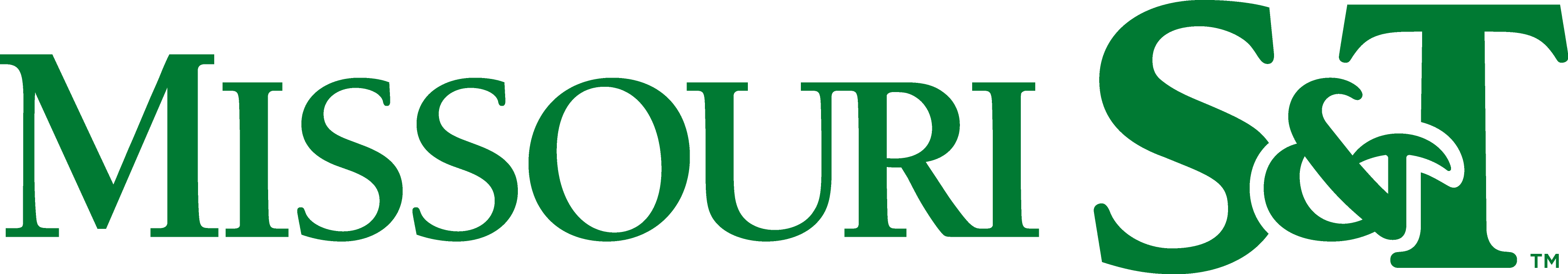 BTA
John Petrikovitsch